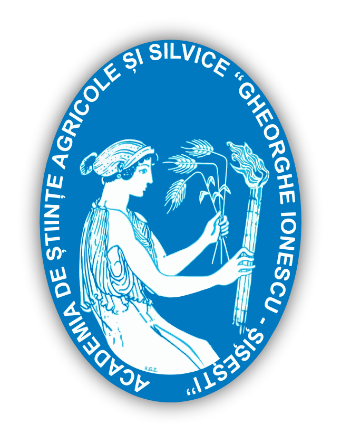 ACADEMIA DE ȘTIINȚE AGRICOLE ȘI SILVICE 
“GHEORGHE IONESCU ȘIȘEȘTI”
National Institute of Research and Development for Potato and Sugar Beet
EXPERIMENTING  NEW TECHNOLOGICAL OPTIONS REGARDING THE ACCLIMATIZATION OF POTATO MICROPLANTS AND THE PRODUCTION OF MINITUBERS IN A PROTECTED SPACE
Monica Popa, Mihaela Cioloca, Andreea Tican, Valentina Șerban
ABSTRACT
Micropropagation allows the development of applied research in the production of potato planting material by creating new methodological solutions and concepts. Vitro potato plants are used in the production of minitubers only in protected areas, which will then be cultivated in the open field to produce the first generation of tubers Prebase. The purpose of the experience was the comparative evaluation in two periods of the year of the number and weight of minitubers/plant, of three Romanian potato varieties - Asinaria, Darilena and Foresta - regenerated from meristematic cultures.
RESULTS AND DISCUSSION
Table 1. The interaction between the two analyzed factors (culture medium and variety) on the average number of minitubers/plant   at harvest  (July)
DL 5%=1.88,  DL 1%=2.69,  DL 0.1%=4.04
DL 5%=2.07,   DL 1%=5.90,  DL 0.1%=11.18
Table 2. The interaction between the two analyzed factors (culture medium and variety) on the minitubers weight/plant  at harvest (July)
DL 5%=11,66,  DL 5%=11,66 ,  DL 1%=17,06
DL 5%=2,07,  DL 1%=5,90,  DL 0,1%=11,18
Table3. The combined influence between the two studied factors (culture medium and variety) that react on the average number of minitubers at harvest (September)
DL 5%=0.99,  DL 1%=1.45,  DL 0.1%=2.27
DL 5%=1.02,  DL 1%=2.89,  DL 0.1%=5.48
Table 4. The influence of the interaction between the two studied factors on the average weight of minitubers/plant at harvest  (September)
DL 5%=64,48,  DL 1%=89,74,  DL 0,1%=126,27
DL 5%=77,21,  DL 1%=219,58,   DL 0,1%=416,19
CONCLUSIONS
The obtained results highlight both the role of the genotype and the use of the nutrient medium for the growth and development of vitroplants, as well as the influence of their interaction in achieving the production of minitubers from the protected space.
It is recommended to optimise the culture media used for the different varieties from the in vitro collection and newly created varieties that should be studied for their in vitro performance in oder to successfuly multiply in vivo.
CONFERINTA ANIVERSARA ICAR ed. III
Bucuresti, 30 mai 2024